How to cite software: current best practice
Neil Chue Hong, Software Sustainability Institute
N.ChueHong@software.ac.uk (@npch)
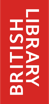 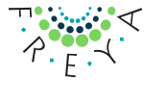 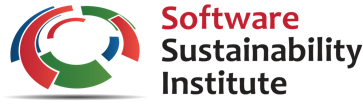 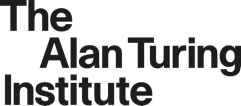 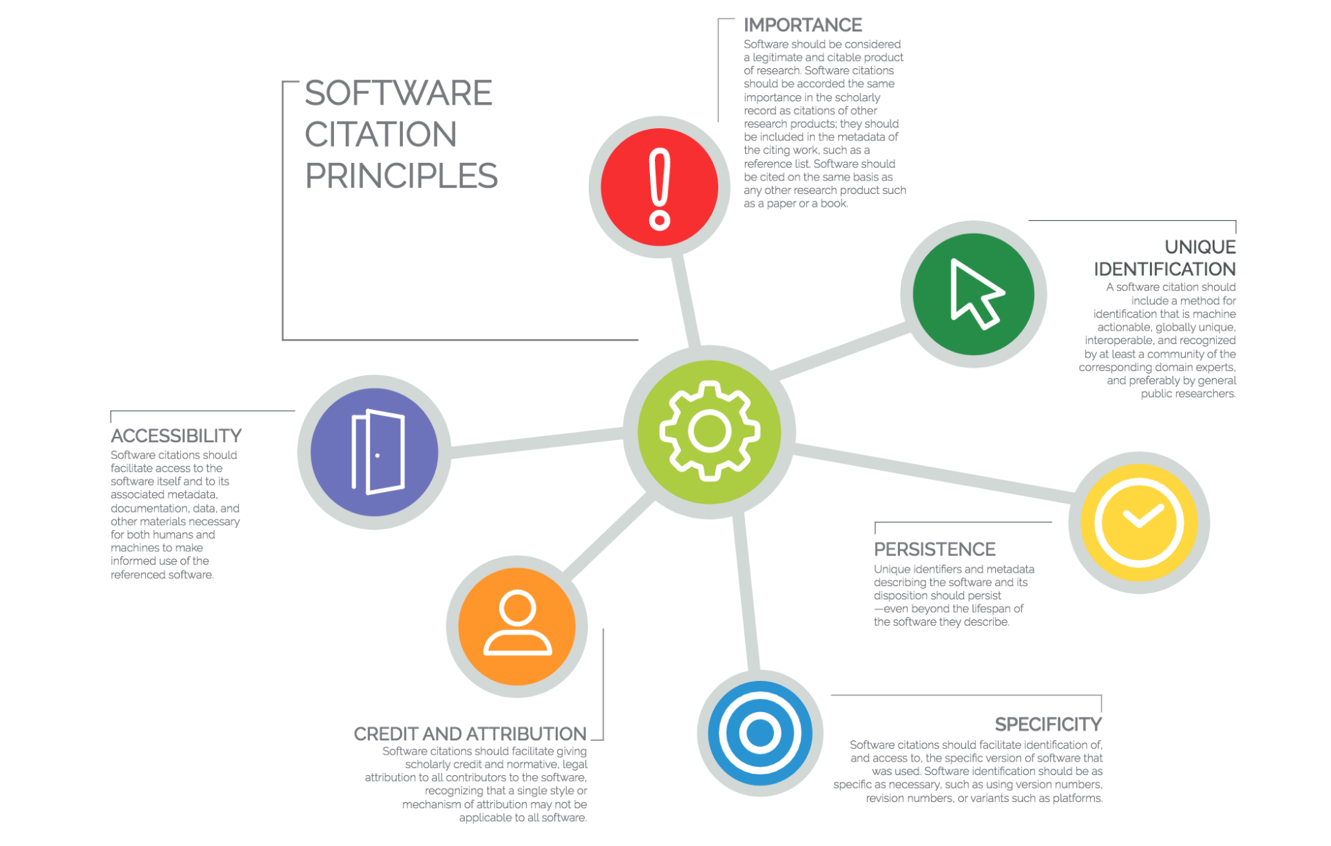 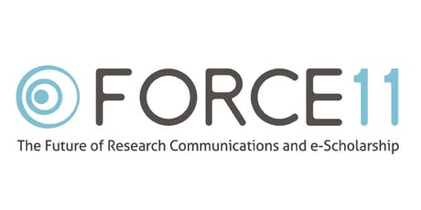 Smith AM, Katz DS, Niemeyer KE, FORCE11 Software Citation WG.(2016) Software Citation Principles. PeerJ Computer Science 2:e86.DOI: 10.7717/peerj-cs.86
Image courtesy of Datacite
[Speaker Notes: Started with data citation principles, updated based on software use cases and related work, updated based working group discussions, community feedback and review of draft, workshop at FORCE2016



Paper also included lots of discussion to help use principles]
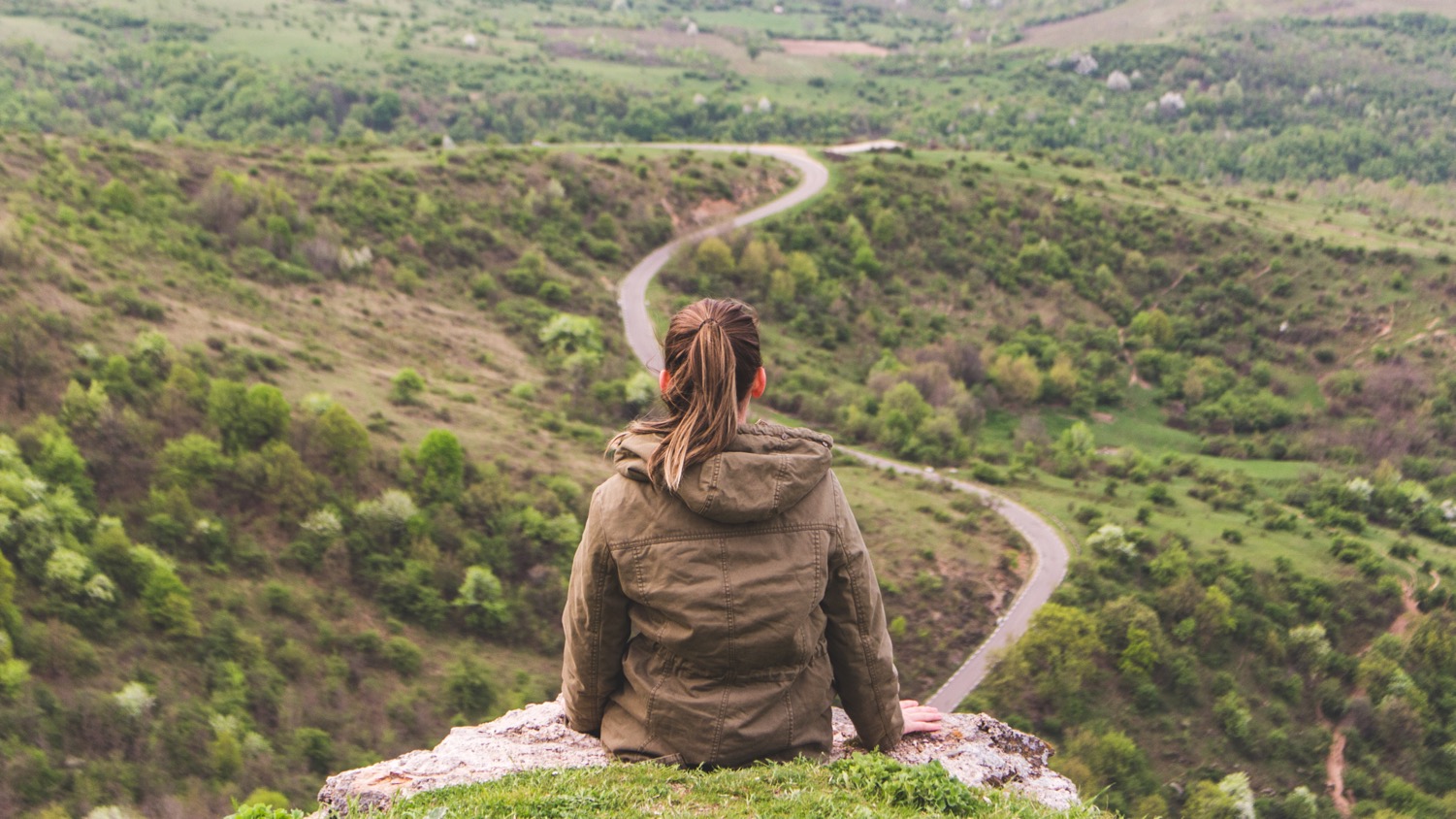 From principles to adoption is a long journey
Photo by Vlad Bagacian on Unsplash
From principles to implementation
Started Software Citation Implementation Working Group to:
Write out the “small amount” of detail needed to implement the principles
Work with communities to actually implement them
Publishers, conferences, repositories, indexers, funders, etc.
[Speaker Notes: Lots of good work done, and good coordination of ongoing activities
Metadata standards and translation (DataCite Schema 4.1, CodeMeta, citation.cff)
Open source archiving and identification (Software Heritage)
Good work and initial acceptance in communities (astronomy, Earth science, math, HEP, …)]
Checklist for citing software as an author
Have you identified the software, including your own, which makes a significant and specialised contribution to your academic work, and therefore should be cited?
Have you checked if the software has a recommended citation from the creators and used it if available? If this is to a paper, have you also cited the software directly? 
Have you created as complete a citation as possible if no recommended citation is given? Does it include who created the software, when it was created, the title of the software (and version if available) and where the software can be accessed (preferably via a persistent identifier to an archival repository)?
Have you referenced the software appropriately in your academic work, in compliance with any citation formatting guidelines?
Checklist for making software citable as a developer
Publish your software using a clear version number and license
Decide how you determine the authors of each version
Provide metadata for your software
CodeMeta.json format
Get a persistent identifier for your software
GitHub’s integration with Zenodo makes this easy
Can also manually deposit it in a repository
Publish your recommended citation in the documentation for your software
README, CITATION
Example (Astronomy)
“The scripts and data used to perform the analysis and generate this manuscript are available on GitHub1 and archived in Zenodo (Corrales 2015).”

1. Supplementary materials: https://github.com/eblur/dust/


References

Corrales, L. 2015, dust: Calculate the intensity of dust scattering halos in the X-ray, v1.0, Zenodo, doi:10.5281/zenodo.15991
AAS Software Policy: https://journals.aas.org/policy-statement-on-software/
Example (Earth Sciences)
“We used the The Functionally-Assembled Terrestrial Ecosystem Simulator (Version 1; Xu & Christoffersen, 2017) to complete our work.”


References

Xu, C., & Christoffersen, B. (2017). The Functionally-Assembled Terrestrial Ecosystem Simulator. Version 1. Los Alamos National Laboratory (LANL), Los Alamos, NM (United States). https://doi.org/10.11578/dc.20171025.1962. Accessed 2018-07-01.
ESIP Software and Services Citation Guidelines and Examples: https://doi.org/10.6084/m9.figshare.7640426
What I didn’t talk about: - Identifiers- Metadata- Tooling- Unpublished software
Summary
Software citation isn’t impossible, but it isn’t commonplace
It’s easy to get started, but the tooling isn’t always there
Still a lot of challenges
But we’re on the way…

Join us: 
https://www.force11.org/group/software-citation-implementation-working-group
https://github.com/force11/force11-sciwg